Zero Suicide Initiative
A commitment to suicide prevention in health care and behavioral healthcare settings
What is Zero Suicide?
Zero suicide is a key concept of the 2012 National Strategy for Suicide Prevention, a priority of the National Action Alliance for Suicide Prevention, a promoted project through SPRC, and supported by the Substance Abuse and Mental Health Services Administration (SAMHSA)
Zero Suicide is a foundational belief that suicide deaths for individuals under care within health and behavioral health care systems are preventable. 
Within health care systems, the Zero Suicide approach represents a commitment to: 
	-To patient safety, the most fundamental responsibility of health care
	-To the safety and support of clinical staff, who do the demanding work of   	  	  treating and supporting suicidal patients
2012 National Strategy for Suicide Prevention:GOALS AND OBJECTIVES FOR ACTIONSa report of the U.S. Surgeon General and of the National Action Alliance for Suicide Prevention
Goal 8: Promote suicide prevention as a core component of health   	  	        care services.
Goal 9: Promote and implement effective clinical and professional 	   	       practices for assessing and treating those at risk for suicidal 	   	       attempts and behaviors

Garrett Lee Smith Youth Suicide Prevention Grant Goals:
Goal 6: Comprehensively implement sections of the 2012 National 	  	        Strategy for Suicide Prevention to reduce rates of suicidal 	 	        ideation, attempts, and deaths in local communities
7 Essential Elements of Suicide Care (as identified by the Action Alliance’s Clinical Care and Intervention Task Force)
LEAD: Create a leadership-driven, safety-oriented culture committed to dramatically 	 	  reducing suicide among people under care.
TRAIN: Develop a competent, confident, and caring workforce.
IDENTIFY: Systematically identify and assess suicide risk among people receiving care 	   
ENGAGE: Ensure every person has a suicide care management plan or pathway to care that meets the client’s needs. This includes safety planning and lethal means restriction.
TREAT: Use effective, evidence-based treatments that directly target suicidality.
TRANSITION: Provide continued contact and support, especially after acute care.
IMPROVE: Apply a data-driven quality improvement approach to inform system 	          changes that will lead to improved patient outcomes and better care for those at risk.
How do we Lead and Train?
LEAD
Engage Leadership, CEO’s, decision makers, funders, and supporting committees within agencies willing to support Zero Suicide
Review safety standards of each organizations to see how zero suicide could fit in to an organization
Include suicide attempts and loss survivors in leadership and planning roles
Find a “champion” at each organization to help promote and implement
Train
Promote, implement, host, and assist in organization of best practice trainings with organizations willing to adopt Zero Suicide
AMSR
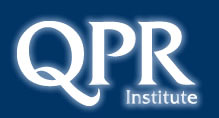 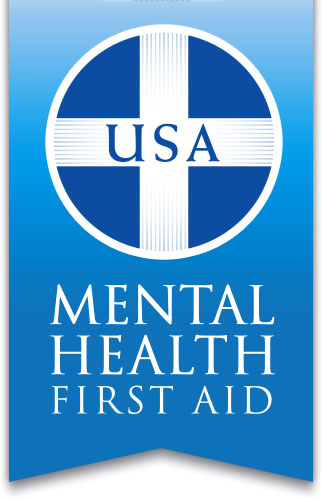 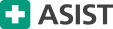 C.A.L.M.
How do we Identify and Engage?
Identification happens when an agency is able to systemically identify and assess suicide risk among people receiving care. This includes consistently using best practice screening tools to assess and manage suicide risk. 


Engagement happens when an agency is willing to ensure that every client has a suicide care management plan or a pathway to care that is timely and adequate to meet the client’s needs. This includes collaborative safety planning and restrictions to lethal means.
Columbia-Suicide Severity Rating Scale
Some Healthcare systems have worked to automatically link the EHR to C-SSRS.
"It's a forced choice. You cannot sign and complete the EHR until you have also done the  C-SSRS." 

The C-SSRS also is activated whenever a red flag is raised in the provision of care, such as a trauma patient talking about escalated drinking and negative thinking.

Dr. McCall, Chairman of the Dept. of Psychiatry and Health Behavior at the Medical College of Georgia at Georgia Regents University
Identify
[Speaker Notes: Example of an assessment tool. C-SSRS is gaining a lot of traction nationally and is a free tool.]
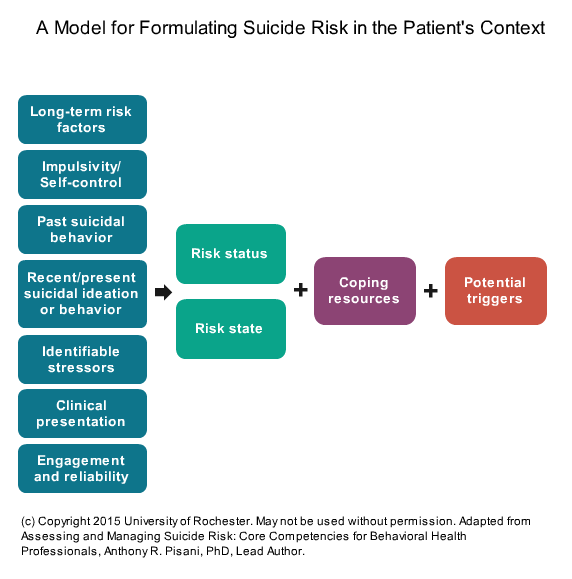 Risk formulations such as this one, when used in a health care setting will assist staff in identifying the indicated level of risk
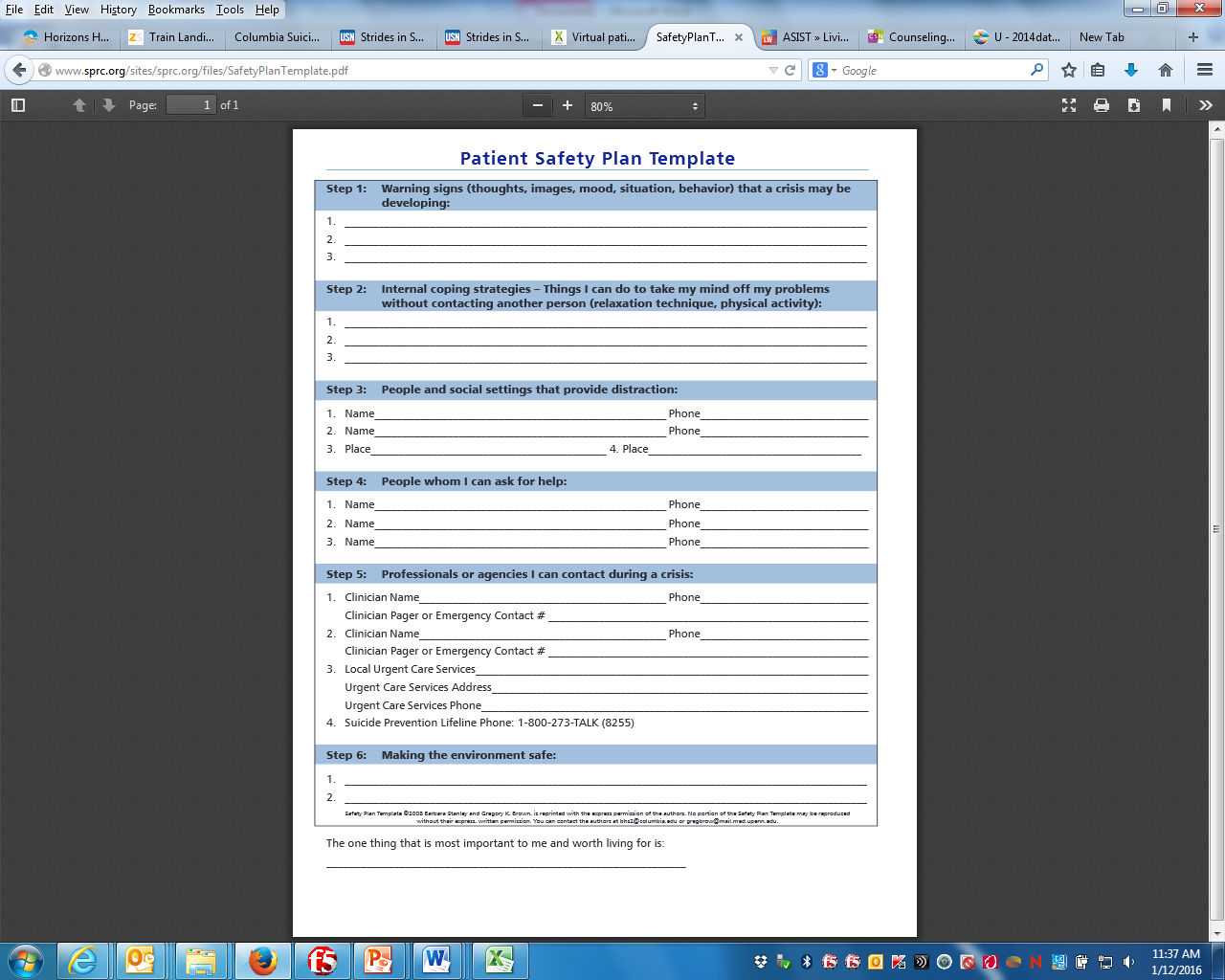 Engagement happens through patient-provider collaboration on safety and treatment
All patients with suicide risk should have a safety plan in hand when they leave care.


Safety planning is collaborative and includes: lethal means restriction, communication with family members and other caregivers, and regular review and inclusion in the plan
How do we Treat and Transition?
Suicidal patients are often successfully treated when suicidal thoughts, feelings and behaviors are treated directly with effective, evidence-based treatment models.
Successful transitions happen when agencies follow patients through their transitions of care and provide continuous contact, resources, and support, especially after acute care.
CAMS
CBT
(Collaborative Assessment and Management of Suicidality)
DBT
How do we Improve?
Agencies adopting Zero Suicide who apply a data driven approach to inform system changes, will have significantly improved patient outcomes and will provide better care for those at risk

Data collection evaluations are available to all agencies wishing to implement Zero Suicide, it is challenging to improve without a starting point!
So…where do we start?
Prior to making plans to implement Zero Suicide, each organization should find a Champion and complete and organizational self-study with others from the organization
ORGANIZATIONAL SELF STUDY
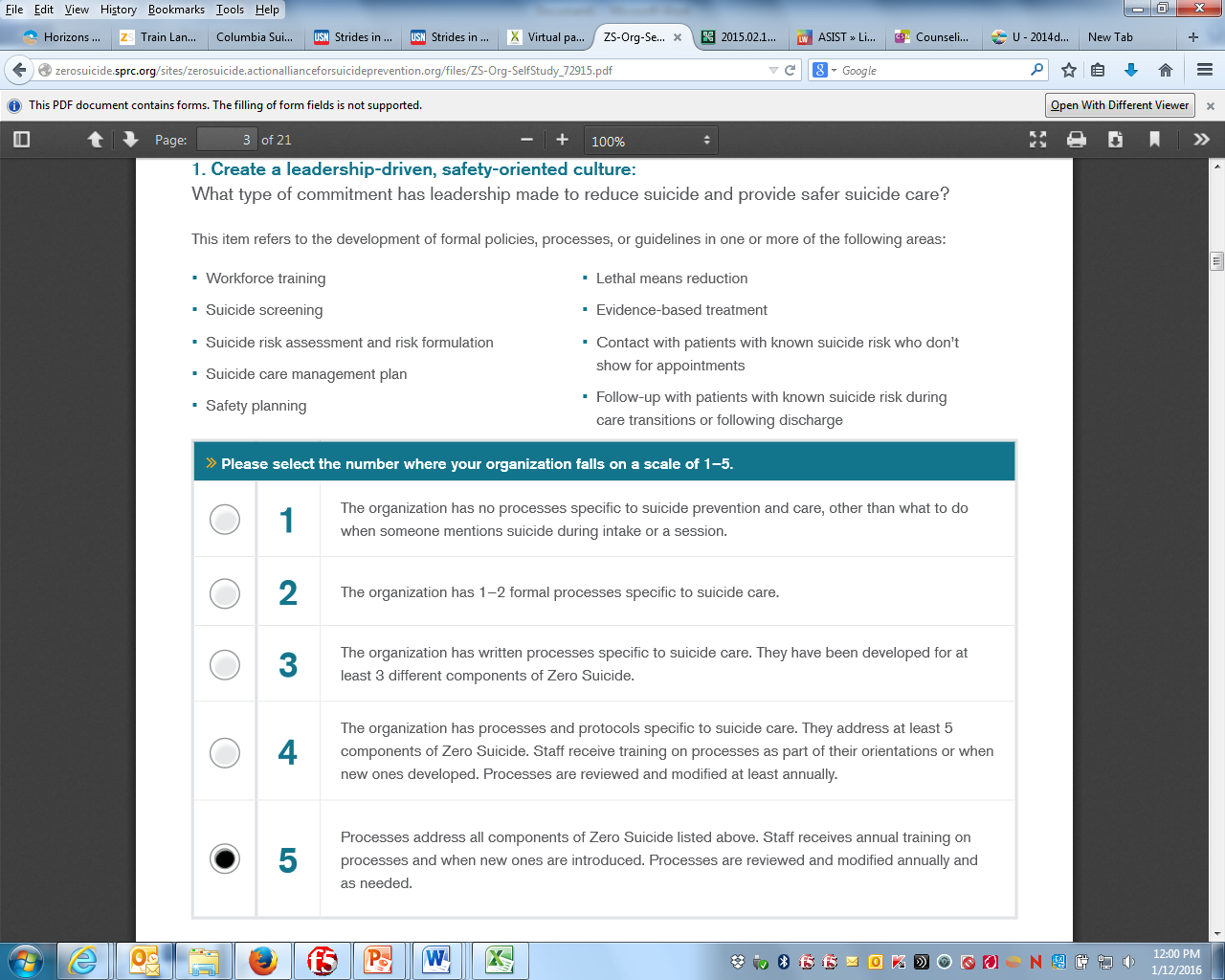 What’s a champion?
A  Zero Suicide champions pursue safer, more effective suicide care approaches in health care systems and know that reducing suicides for those at risk is achievable.
Champions see that gaps exist in the delivery of care to those at risk for suicide and advocate for health and behavioral health care organizations to provide more comprehensive and evidence-based care.
Create an Implementation Team!
Meet monthly and as needed
All team members should know it is a 1 year commitment
Team members should have a passion for suicide prevention and client care
Functions:
Maintain organizational commitment and enthusiasm
Draft and implement work plan for Zero Suicide
Determine how to address gaps (from self-study), create goals, and identify needs
Evaluation initiative, with a focus on continuous quality improvement
Is your agency ready to get started?
Do you have questions regarding Zero Suicide? 

Great!
Contact Jill Jeter
Youth Suicide Prevention Coordinator 
at Jackson County Mental Health
 jeterjn@jacksoncounty.org or call 541-770-7776